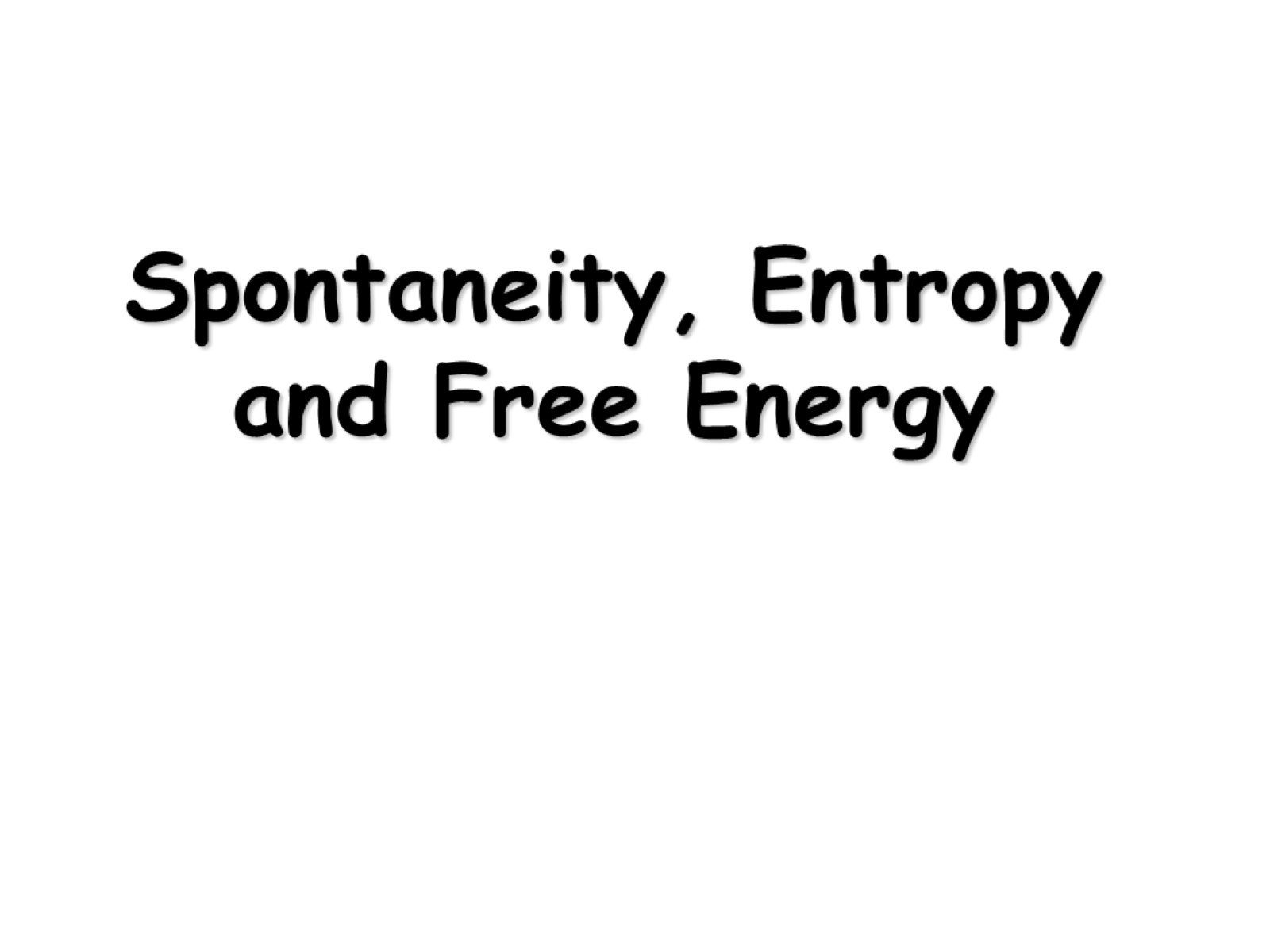 Spontaneity, Entropyand Free Energy
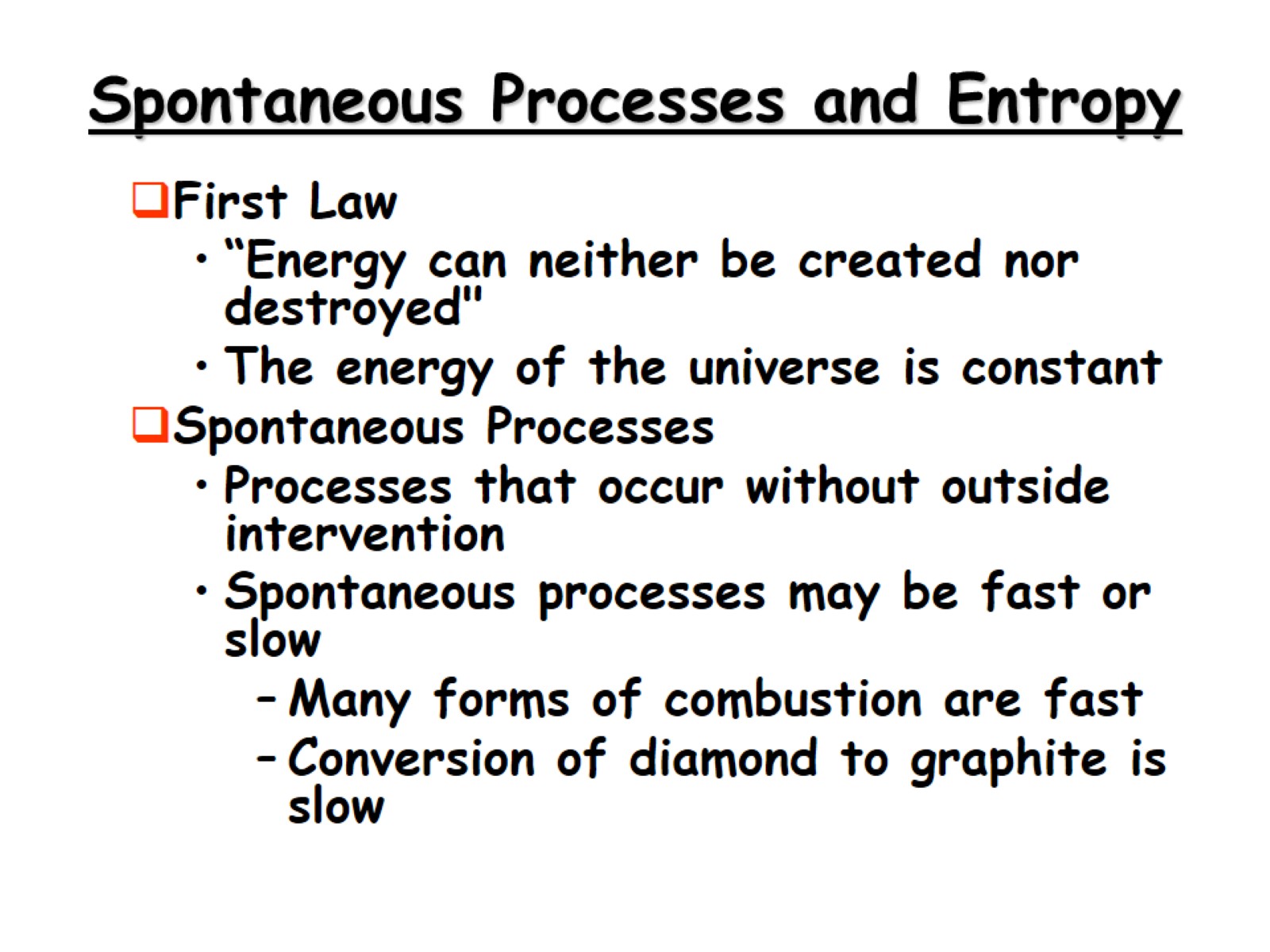 Spontaneous Processes and Entropy
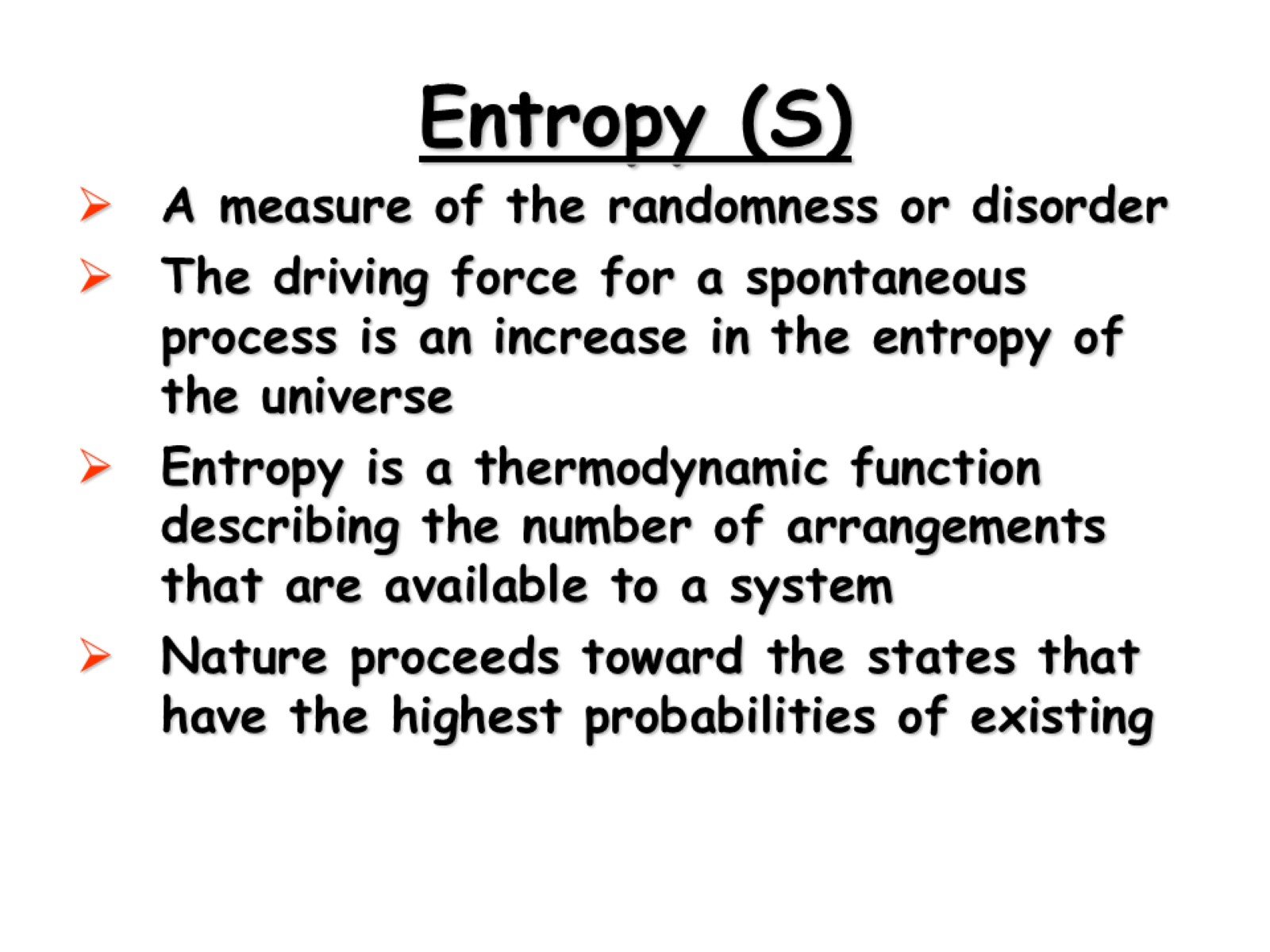 Entropy (S)
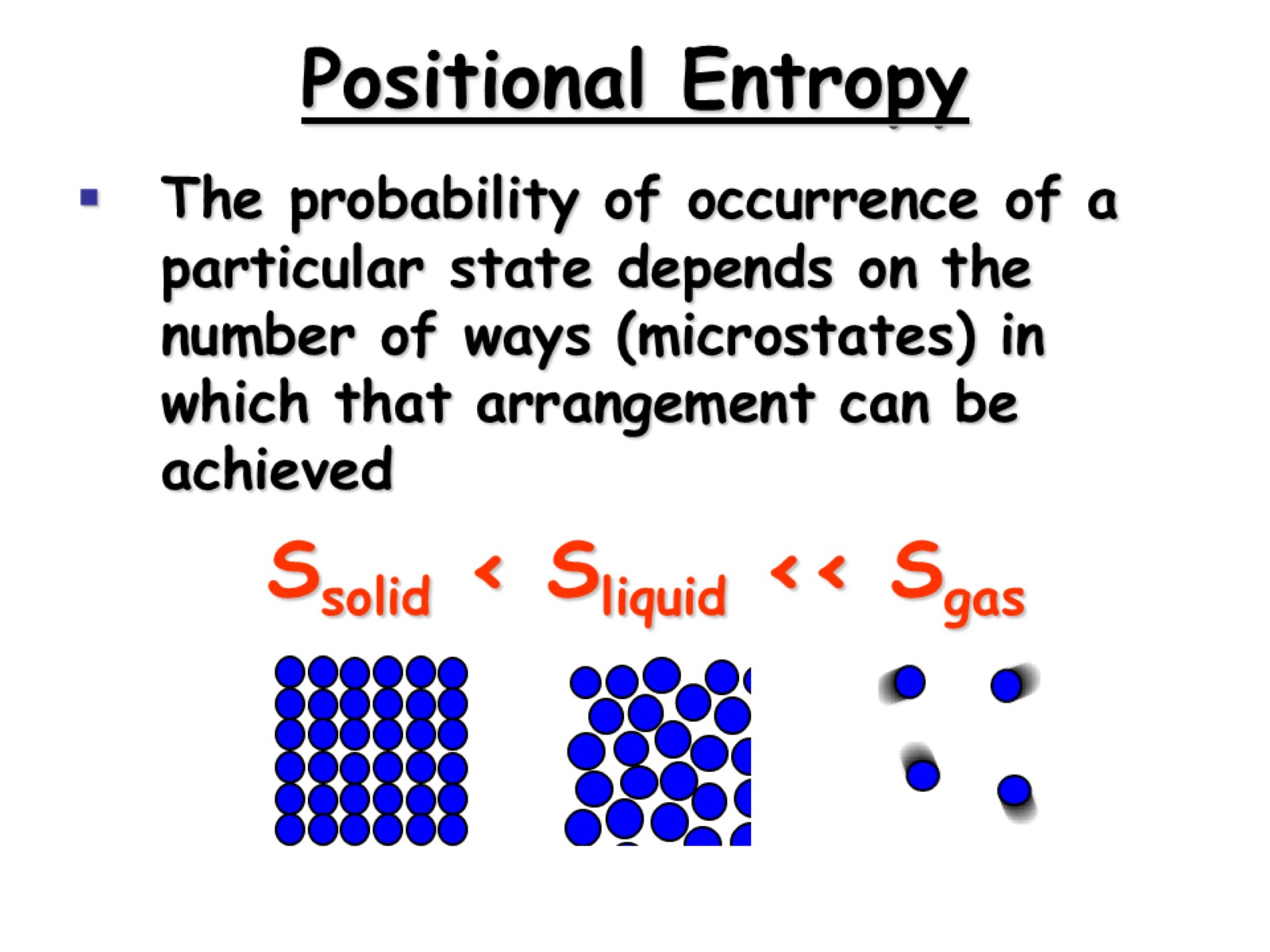 Positional Entropy
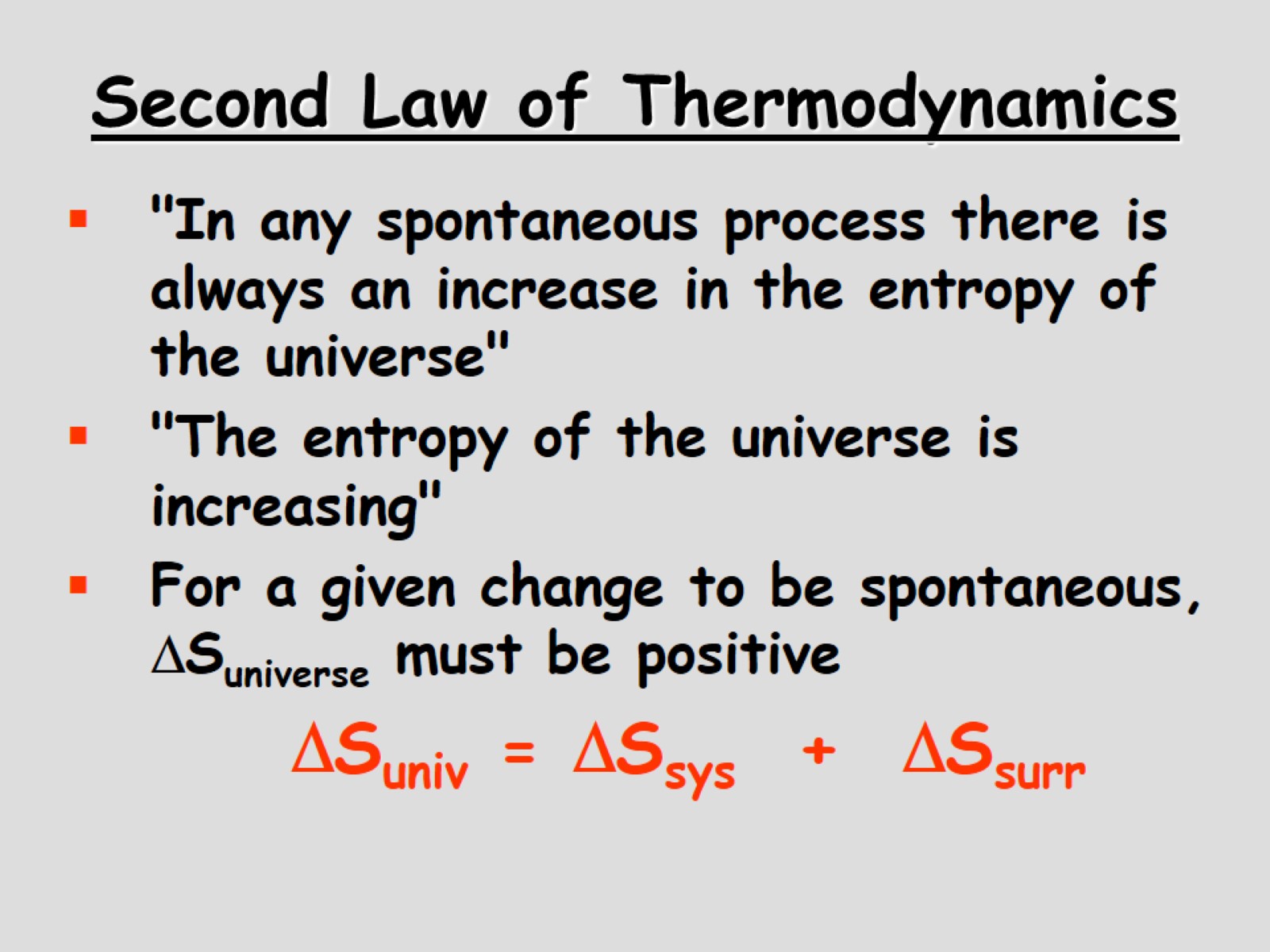 Second Law of Thermodynamics
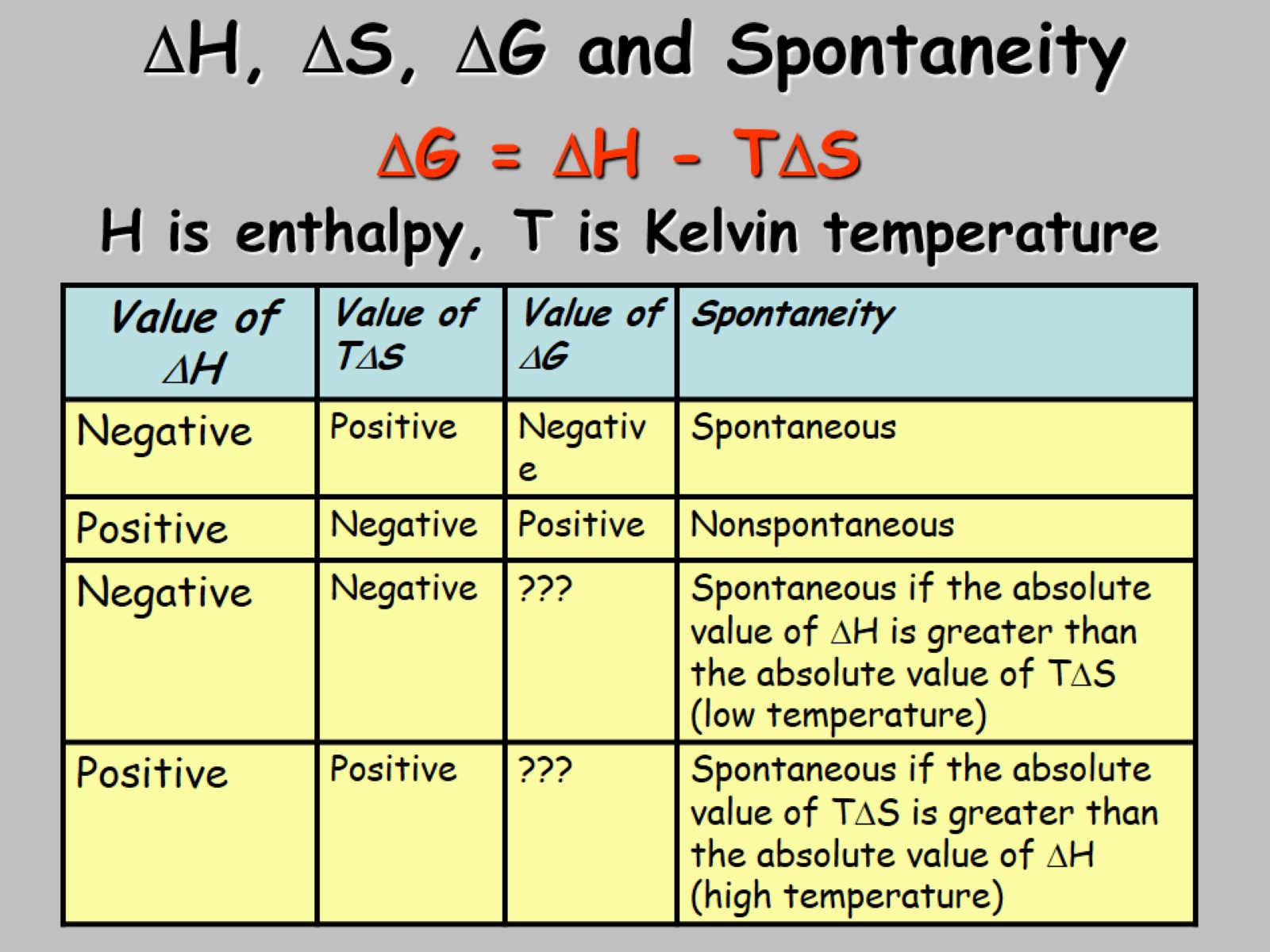 H, S, G and Spontaneity
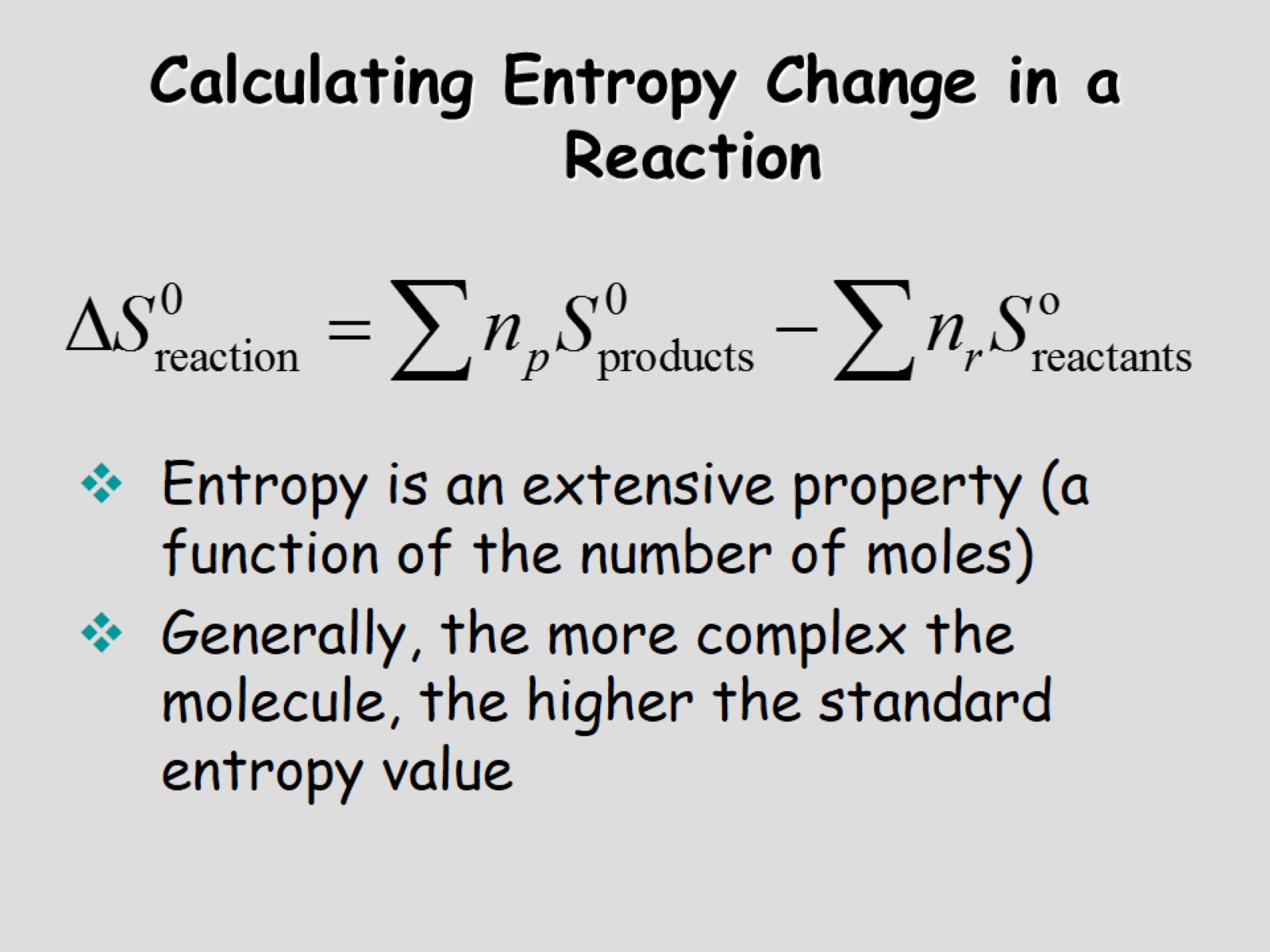 Calculating Entropy Change in a Reaction
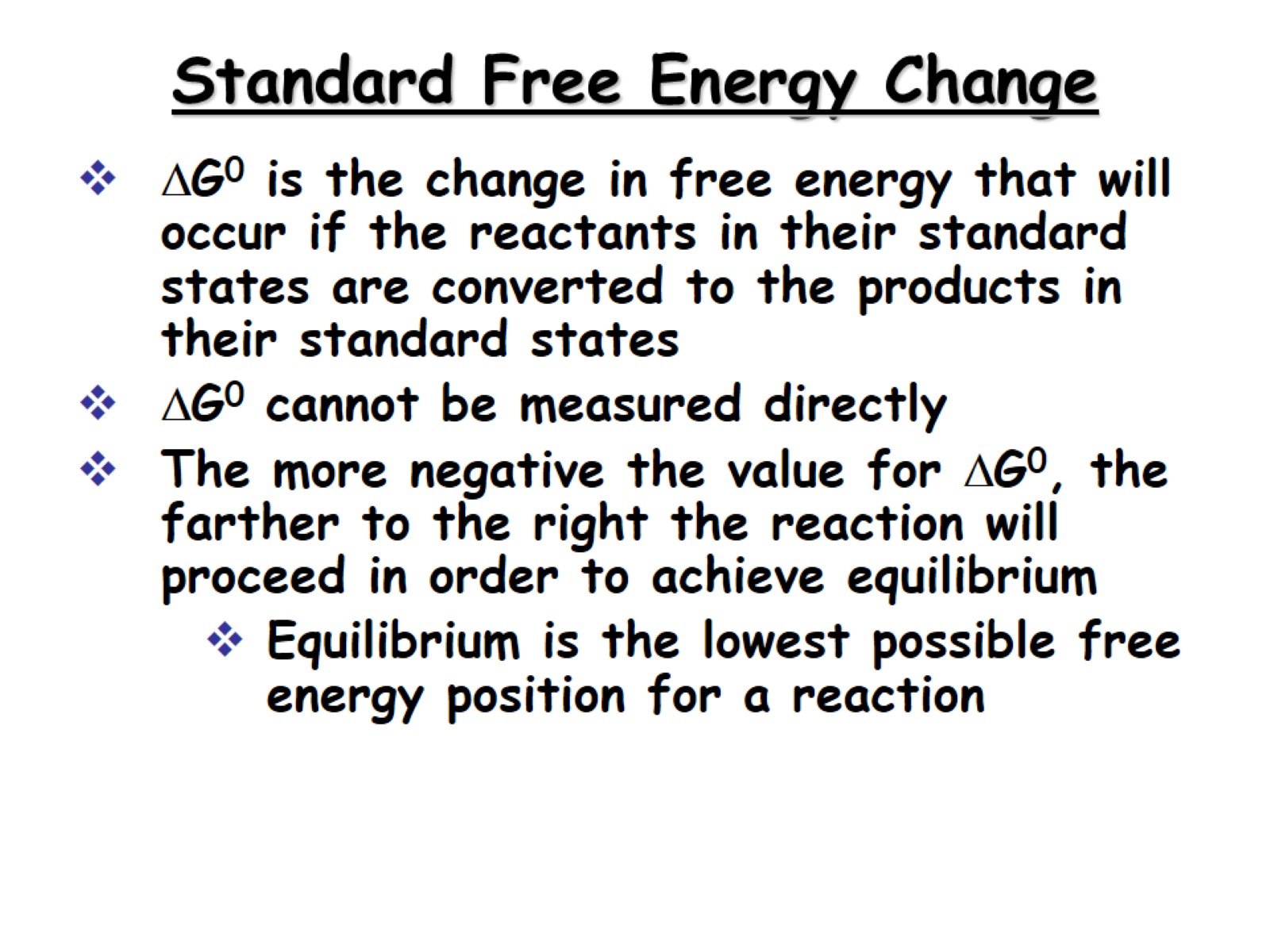 Standard Free Energy Change
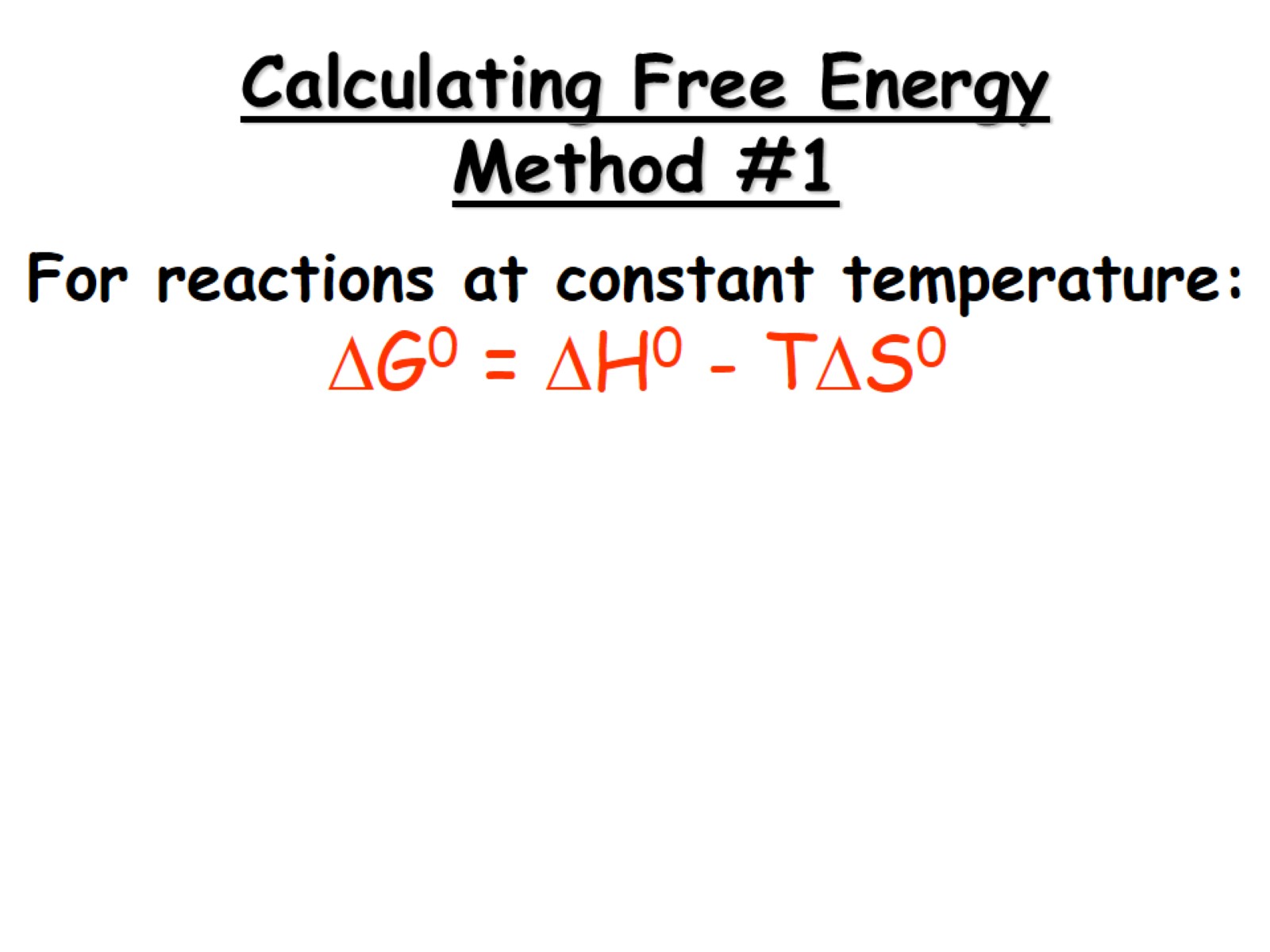 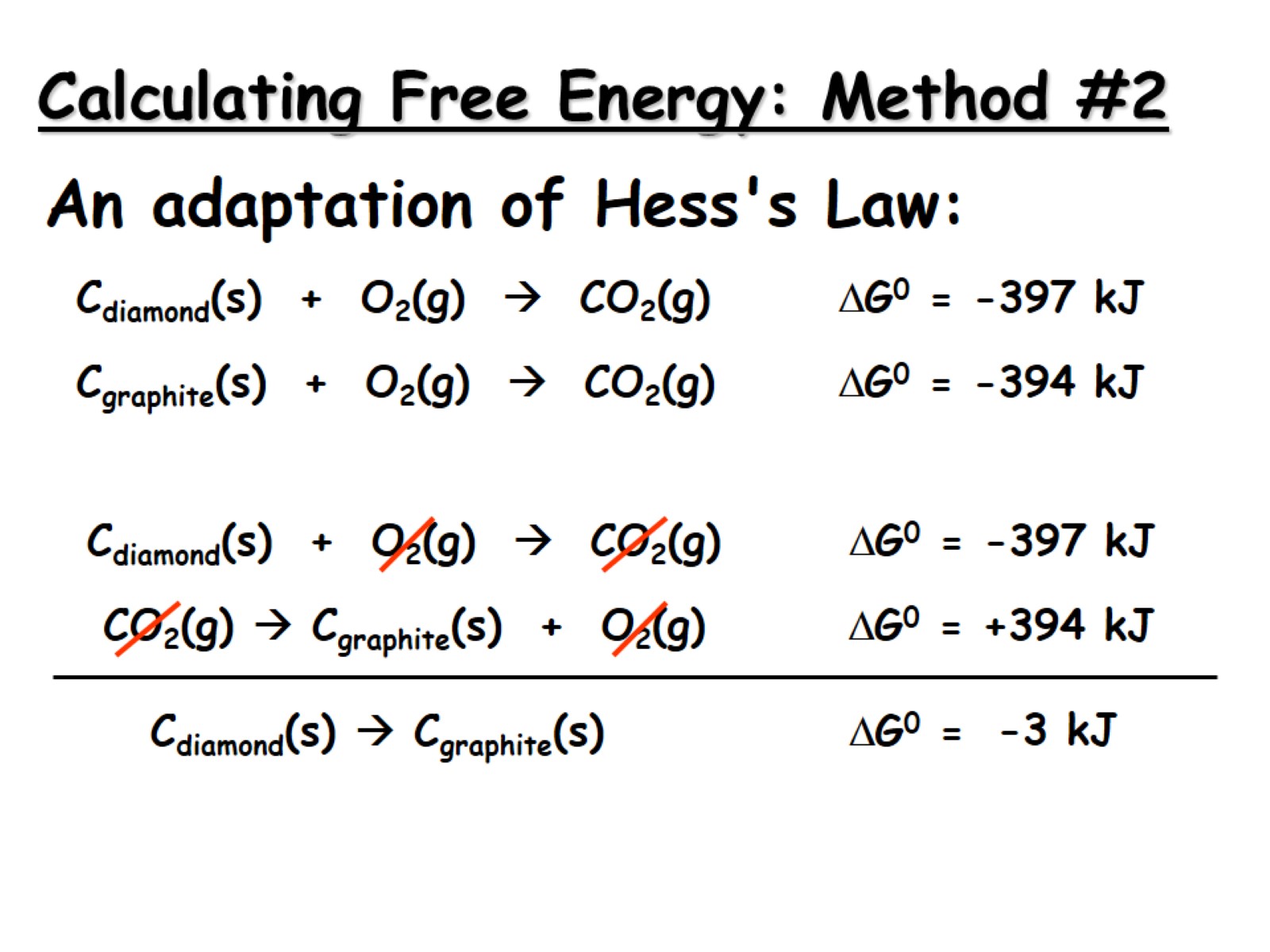 Calculating Free Energy: Method #2
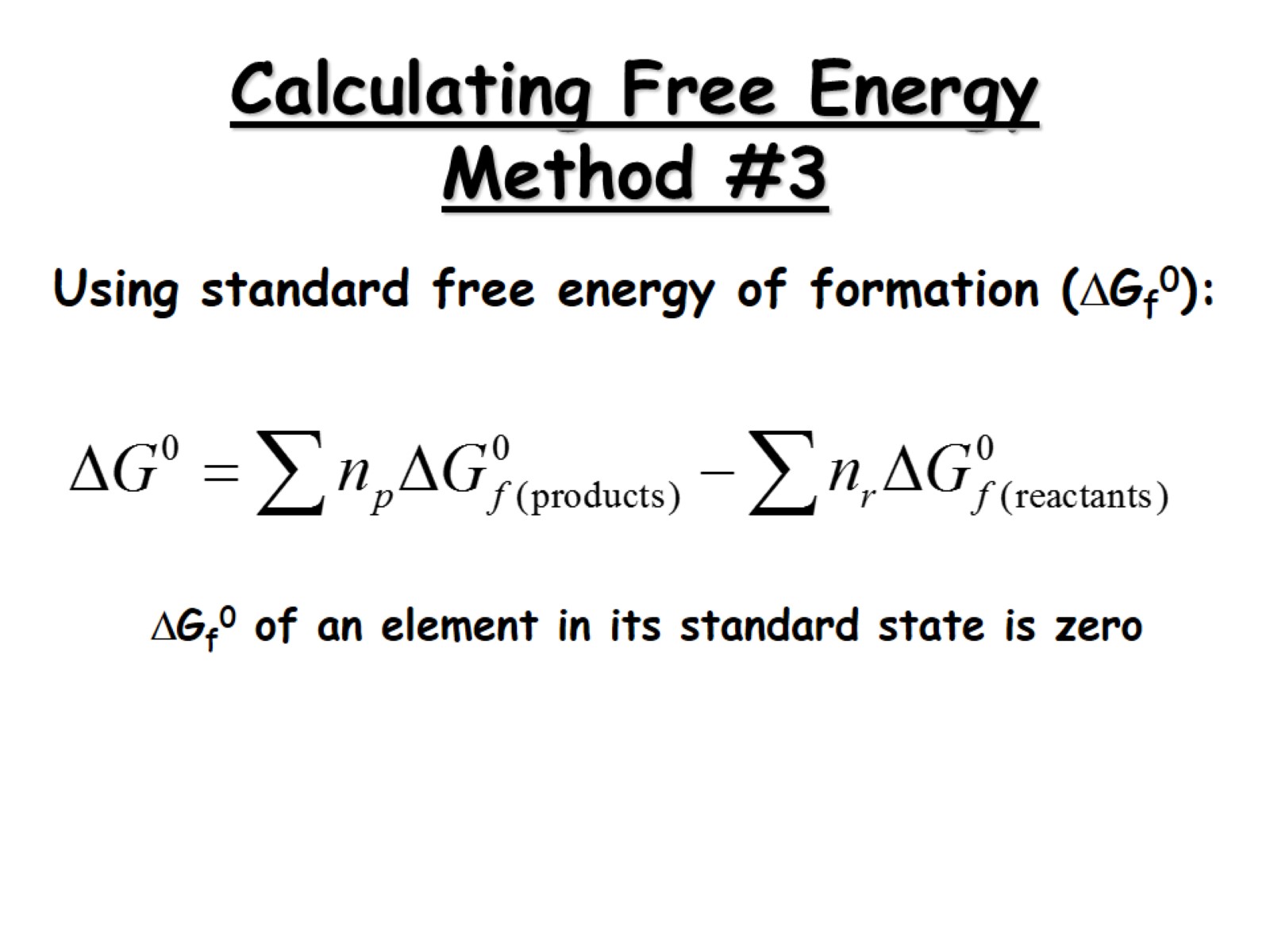 Calculating Free Energy Method #3
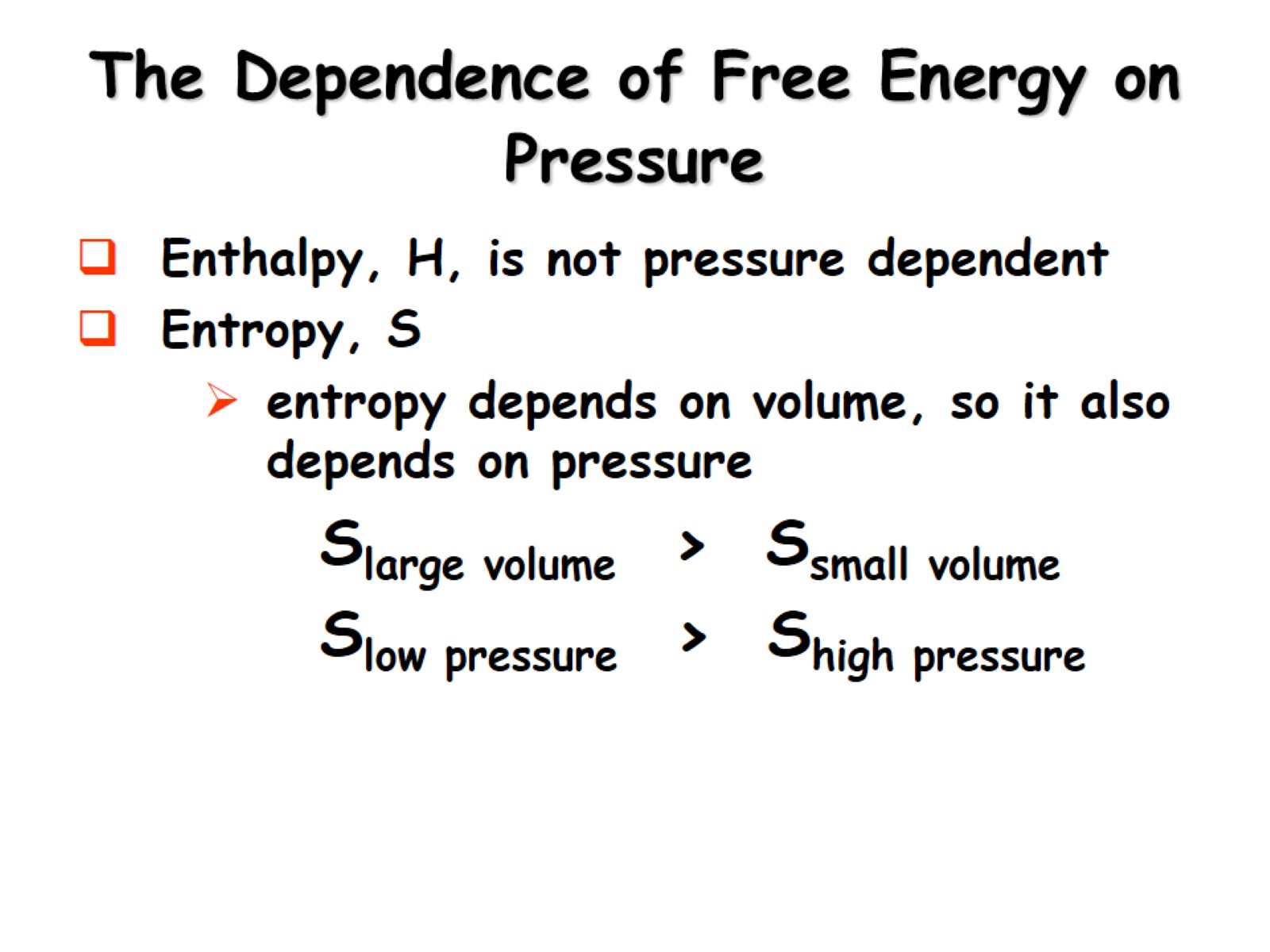 The Dependence of Free Energy on Pressure
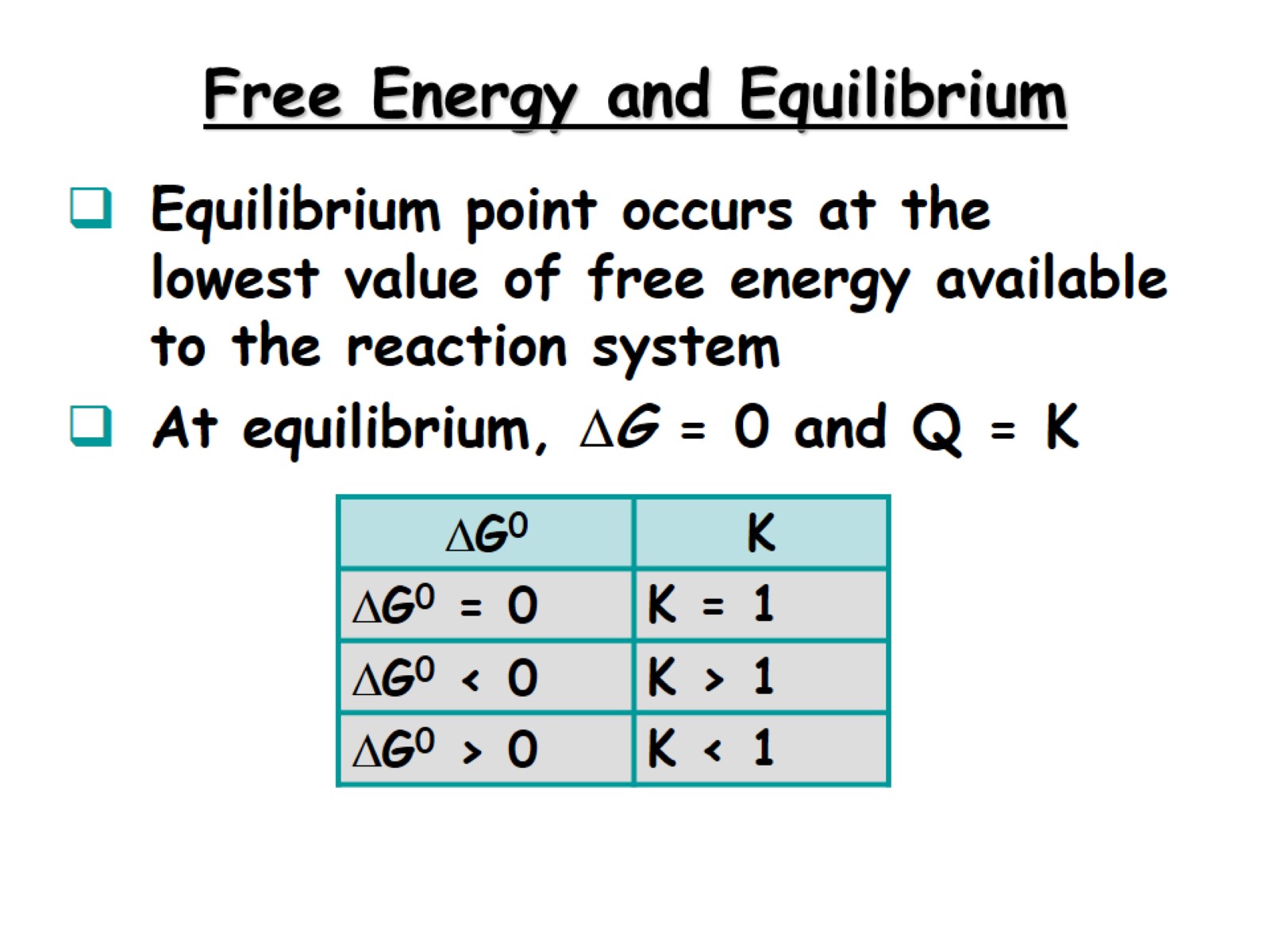 Free Energy and Equilibrium
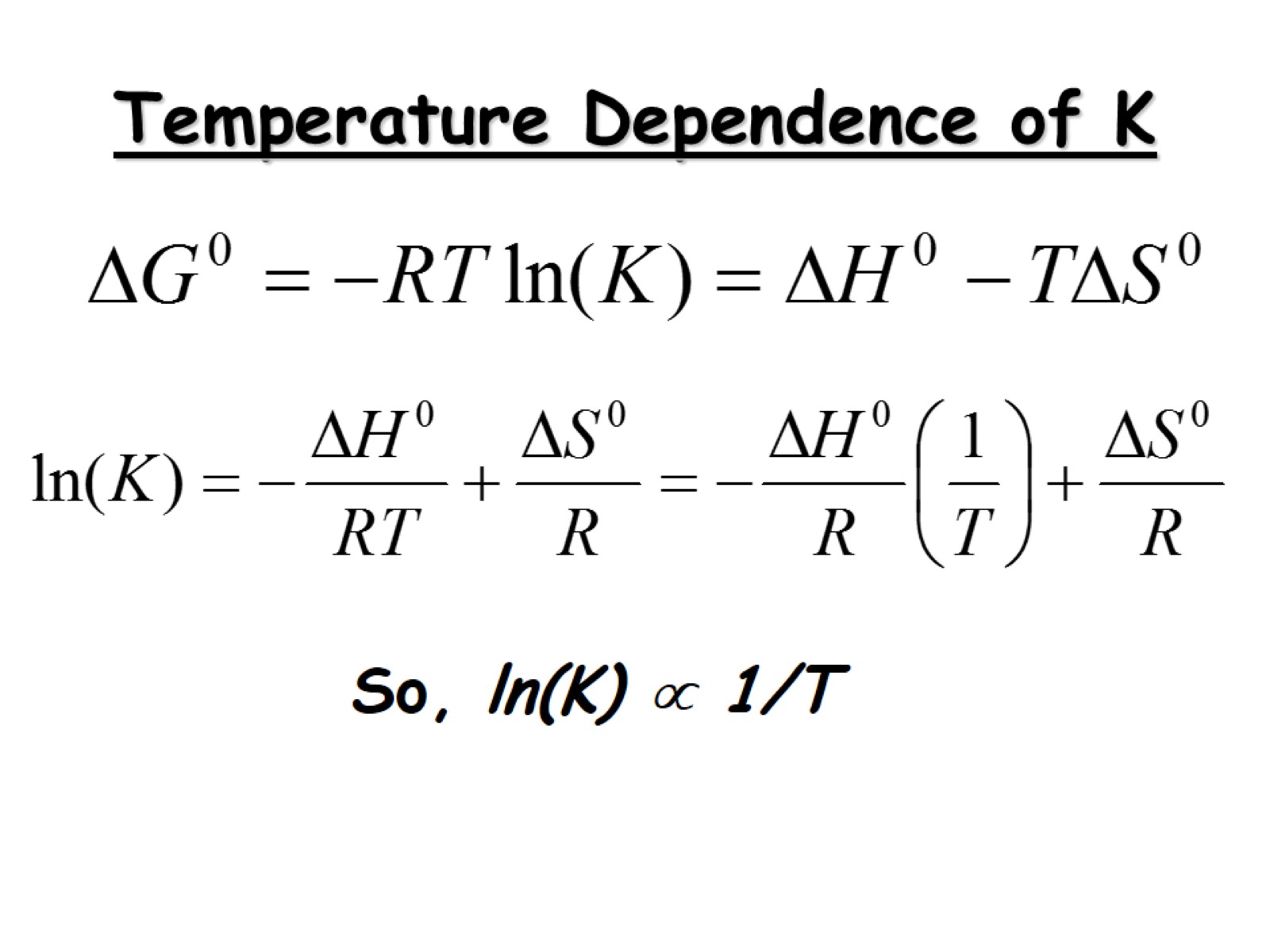 Temperature Dependence of K
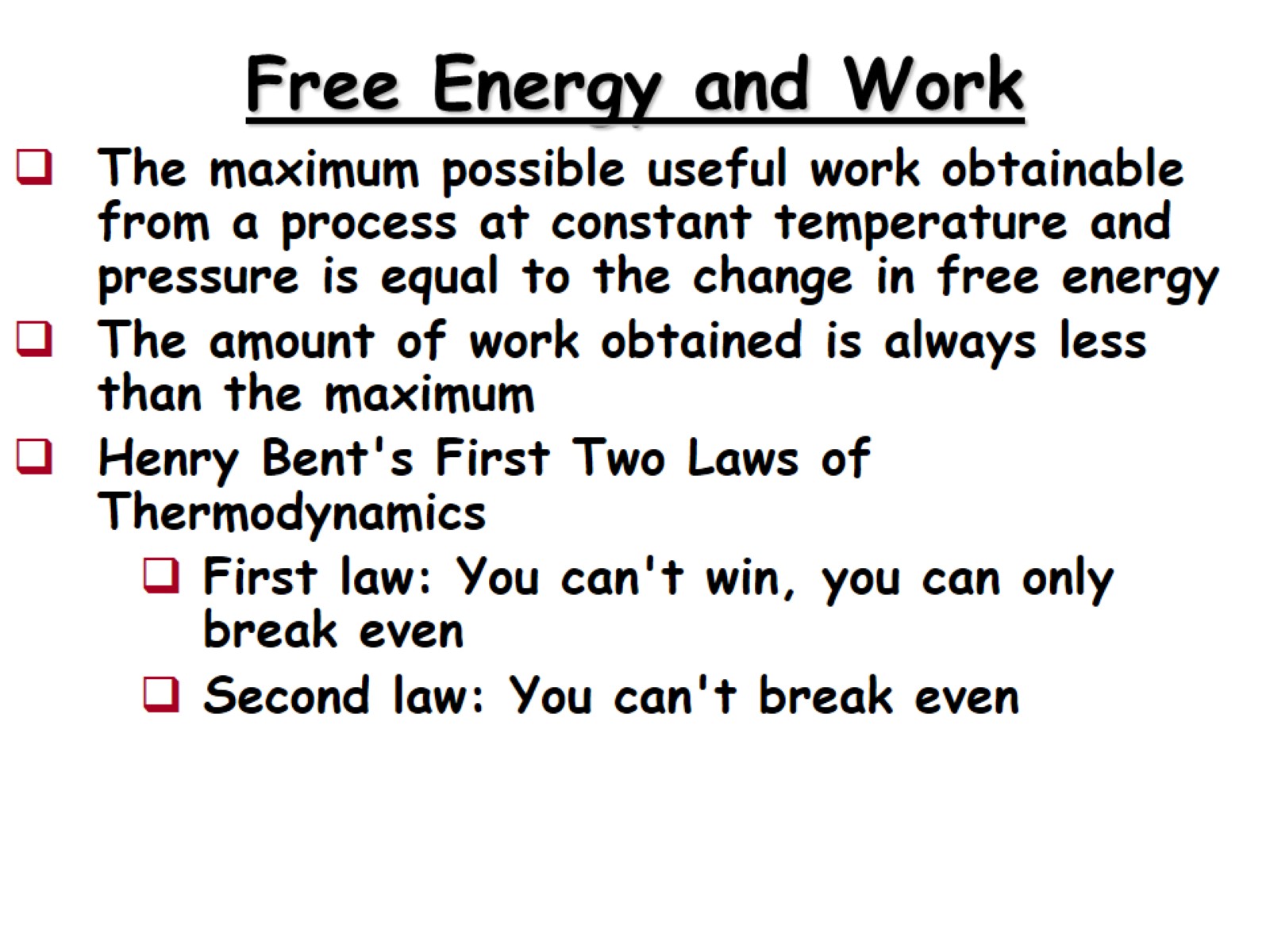 Free Energy and Work